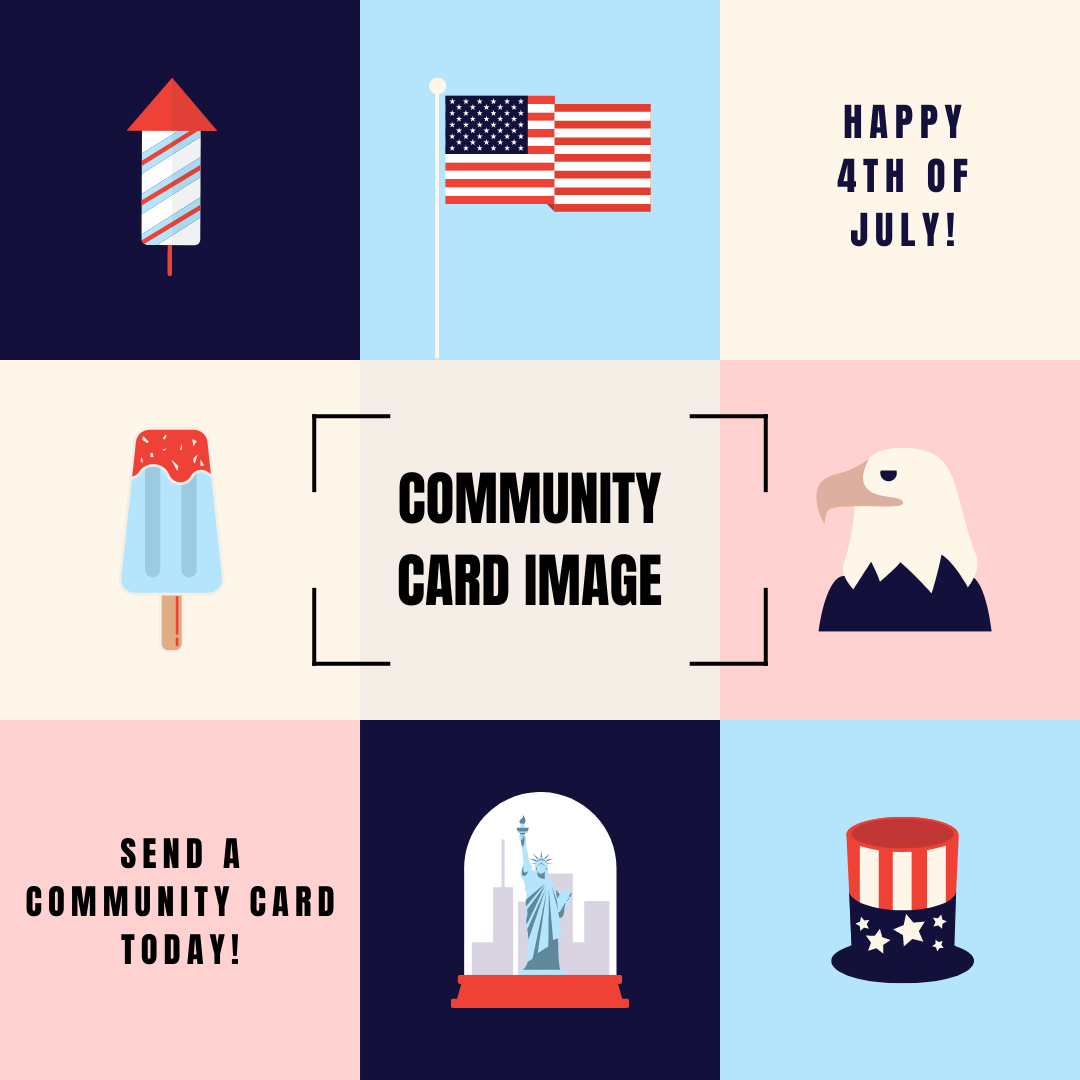 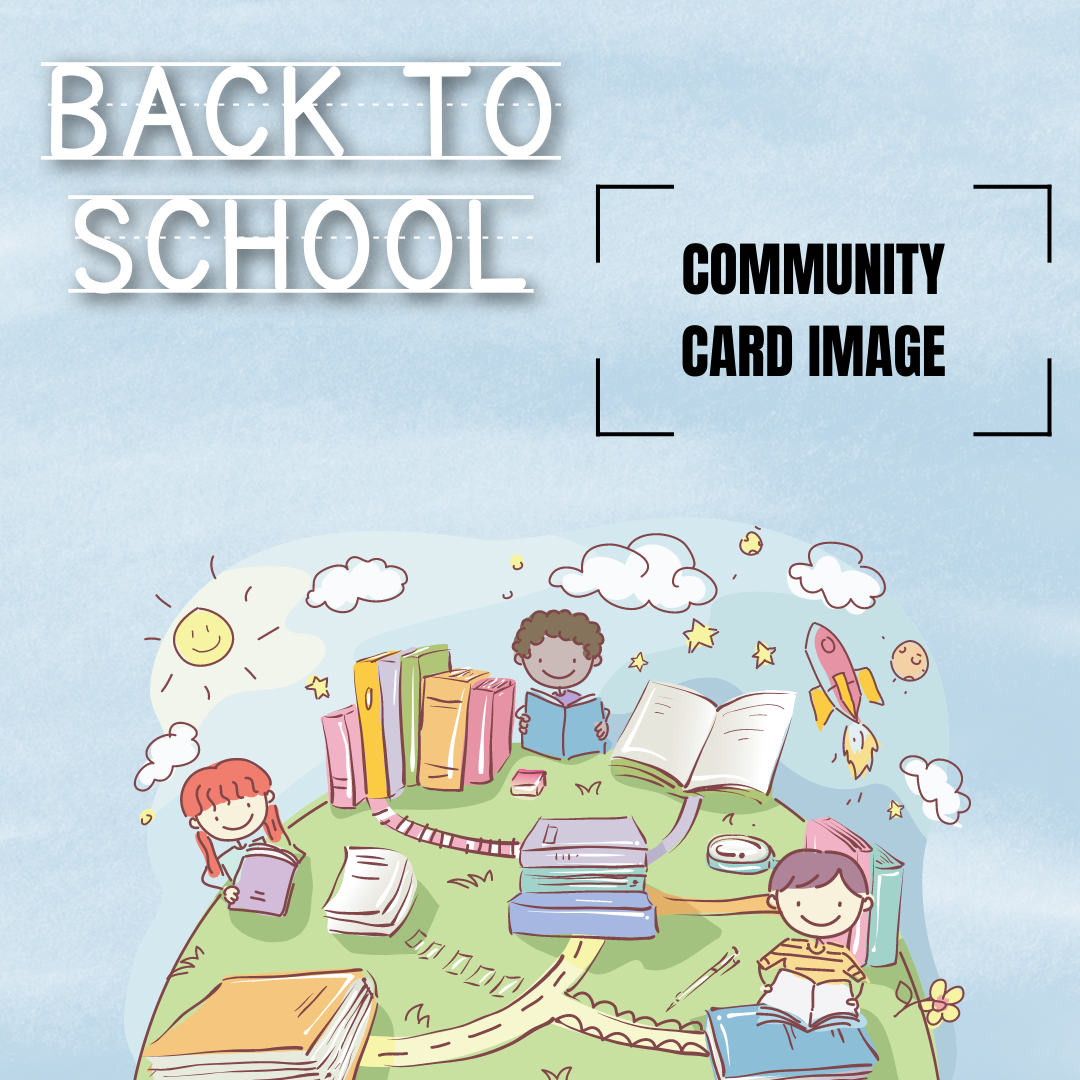 CELEBRATE BY SENDING A _______ COMMUNITY CARD
SUPPORT BLACK OWNED BUSINESSES BY SENDING A _______ COMMUNITY CARD
SHOW YOUR APPRECIATION BY GIFTING A 
_______ COMMUNITY CARD
CELEBRATE YOUR ROOTS WITH A _______ COMMUNITY CARD